Nastavenie alertov v citačnej databáze SCOPUS
RNDr. Dáša Halamová, PhD.Týždeň slovenských knižníc 2016, 02.03.2016
Nastavenie alertov   v citačnej  databáze  Scopus
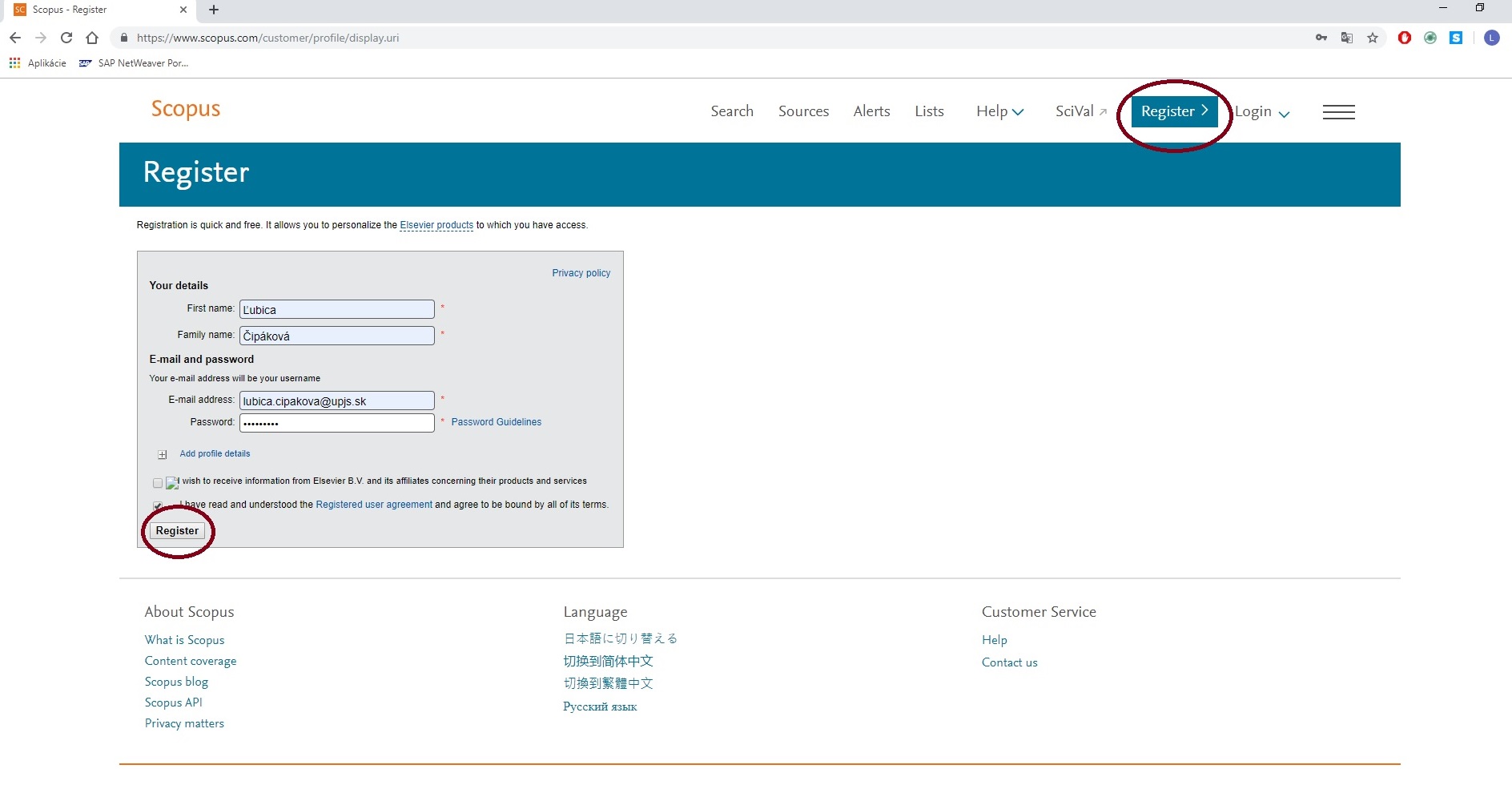 Prvým krokom je 
registrácia  autora 
v citačnej databáze Scopus
Prihlásenie autora na stránke Scopus . Autor  zadá e-mailovú adresu a prístupové heslo.

Systém Scopus autorovi pridelí Author ID – jednoznačná identifikácia autora v tejto databáze.
1. NASTAVENIE ALERTOV NA AUTORA
1.
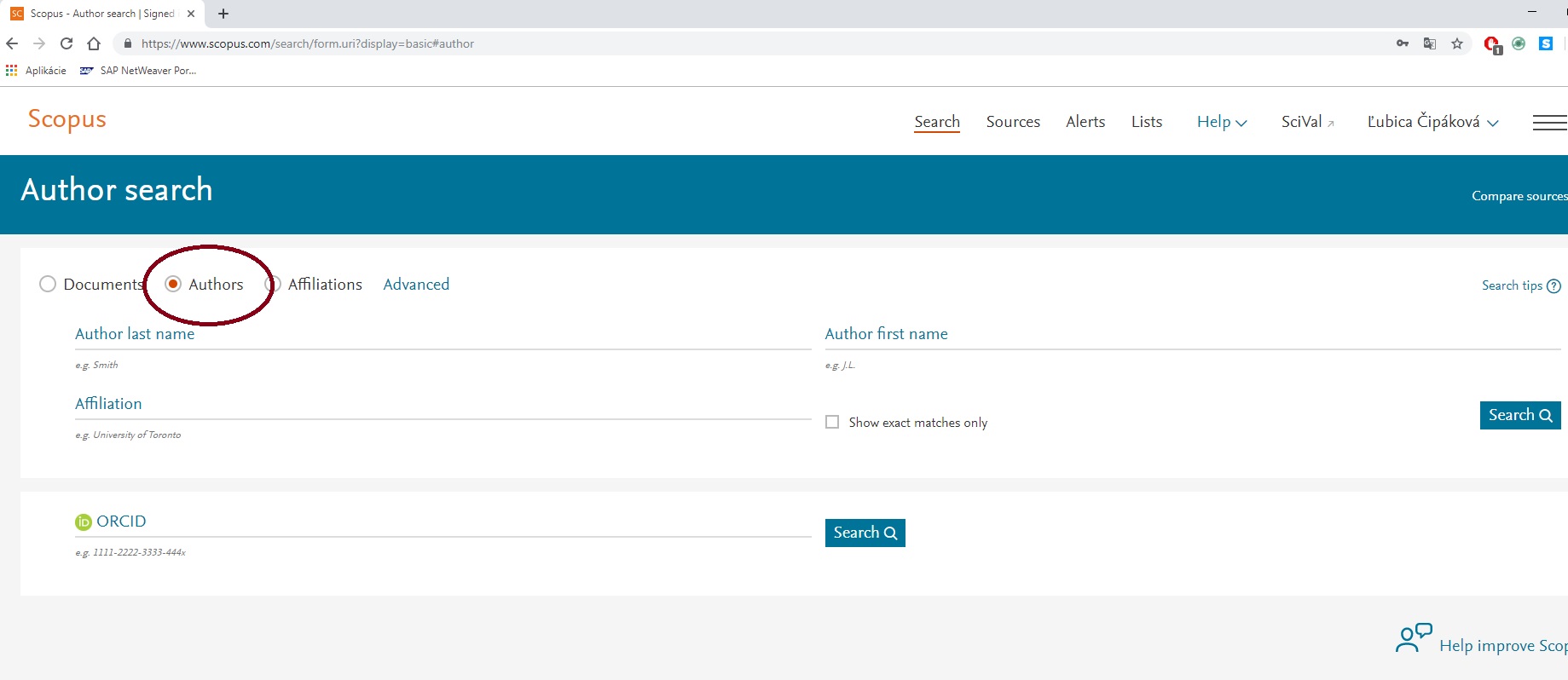 Nastavíme sa na vyhľadávanie a následne na vyhľadávanie podľa mena autora
2.
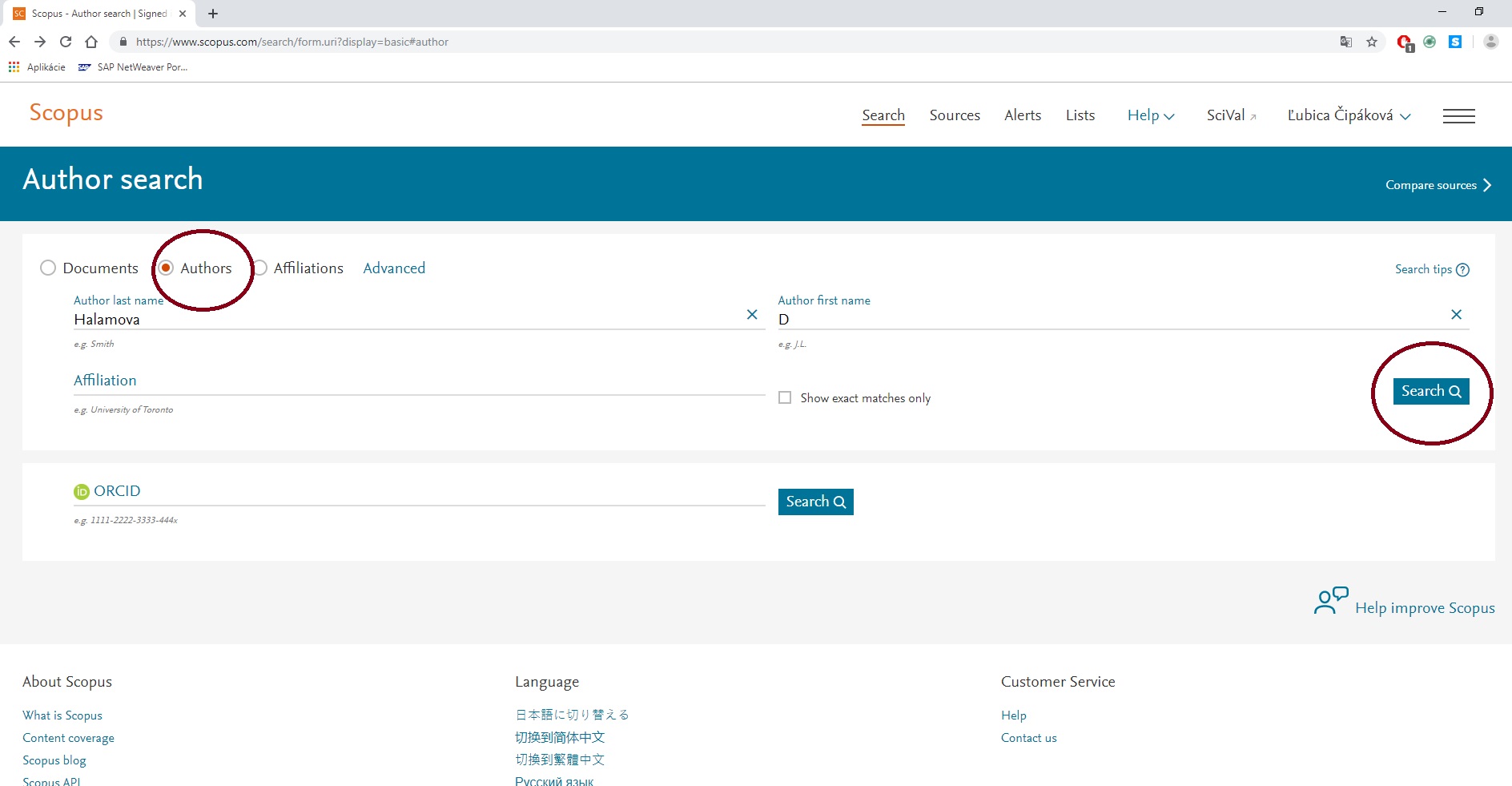 V ďalšom kroku zadáme meno a priezvisko autora a vyhľadáme práce
Problémy môžu nastať pri identifikácii autora (autor má viacej ID - viac autorov s rovnakým menom, zmena mena u žien, zmena pracoviska, výskyt rôznych pracovísk);
Autor  požiada Scopus o riešenie problému 
(Customer Service Help and Contact)
Pri kliknutí na meno autora sa zobrazia  vedecké práce registrované v databáze Scopus
1.
Zobrazia sa potrebné informácie o autorovi . Autor  má pridelené svoje author ID , h-index, počet spoluautorov,  počet prác aj počet v citácií...
Následne klikneme na ikonu SET CITATION ALERTS.
2.
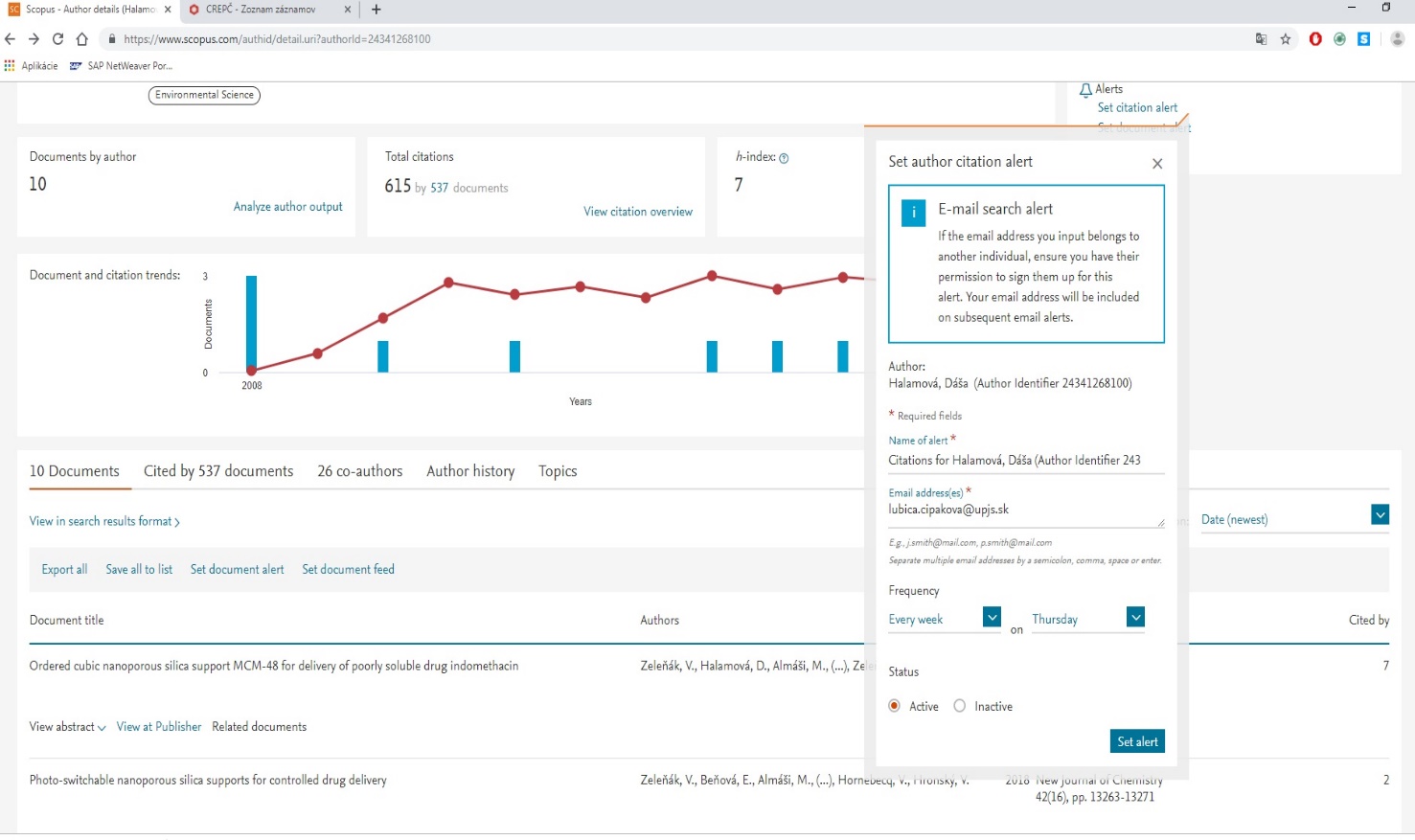 Zobrazí sa nastavenie alertov na konkrétny mail autora; potvrdíme – SET ALERTS.

Na zadaný mail  budú chodiť alerty na citačné ohlasy autora.
Pri  zobrazení alertov na príslušnú autoritu máme k dispozícii aj  doplnkové informácie 
o nastavení - dátum nastavenia, frekvencia ako často budeme dostávať oznámenia....
2. NASTAVENIE ALERTOV NA KONKRÉTNU PRÁCU AUTORA
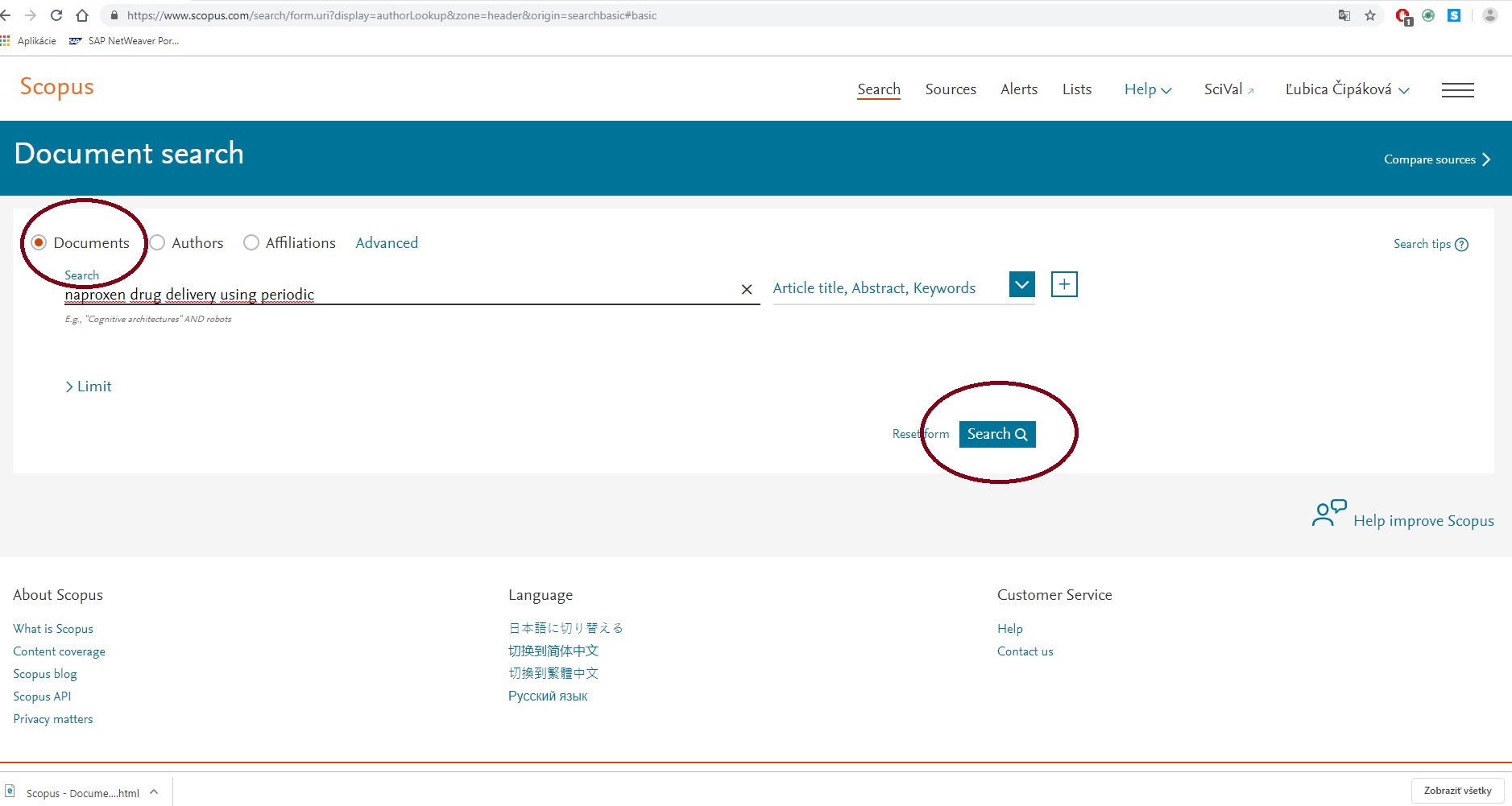 Ak  si chceme nastaviť alert na konkrétnu prácu, tú si najprv musíme vyhľadať – napr. cez vyhľadávač zadaním názvu práce
Pri  objavení konkrétnej práce stlačíme ikonu SET ALERTS  a nastavíme  upozornenie na prácu
Nastavenie  dokončíme  klikom na ikonu SET ALERTS.V nastavení si určíme deň a periodicitu doručovania alertov -   každý týždeň v piatok.
ĎAKUJEME   ZA  POZORNOSŤ